Literárněvědný proseminář
Vývoj filologie jako disciplíny
Úvod
Jakou představu o obsahu svého studijního oboru jste měli před začátkem studia? Jakou představu máte teď? 
Jaké byly reakce, když jste ohlásili své rozhodnutí studovat nizozemskou filologii? 
Jakou pověst si myslíte, že má studium filologického oboru nebo obor filologie?
Slovníkové definice - filologie
Van Dale
filologie: wetenschap die zich bezighoudt met (de verklaring van) de taal en letteren van een volk, vaak in samenhang met de cultuurgeschiedenis.
Slovníkové definice - filologie
Algemeen letterkundig lexicon https://www.dbnl.org/tekst/dela012alge01_01/
Definice 1: Určitý způsob zacházení s texty z minulosti
Odlišeno od neofilologie: studium textů v moderních jazycích
Před 2. sv. válkou to znamenalo hlavně kritiku a interpretaci textů na základě lingvistických poznatků
Definice 2: studium určitého textu: de Reinaert-filologie
O jakou definici se jedná? Není neutrální – více později
Slovníkové definice - nederlandistika
Algemeen letterkundig lexicon
Studium nizozemského jazyka a literatury v univerzitním kontextu je poměrně mladá záležitost, vzniklo v druhé polovině 19. století. 
Prvním profesorem nizozemštiny byl Matthijs Siegenbeek, jmenovaný v r. 1797 – titul zvláštního profesora nizozemské rétoriky.  
Učil zejména studenty teologie, kteří potřebovali základy rétoriky a povědomí o jazyku pro přípravu kázání. Proto zájem o jazyk a literaturu.
Slovníkové definice - nederlandistika
Nederlandistika dnes: hlavní směry výzkumu a výuky jsou lingvistika (taalkunde), literatura (letterkunde) a osvojování jazyka
syntax, sémantika, fonologie a morfologie
historická a moderní literatura
Komunikace, rétorika a argumentace
K těmto druhům definic se na konci vrátíme
Introduction to The Practice of Philology in the Nineteenth-Century Netherlands
Definice z úvodu do The Practice of Philology in theNineteenth-Century Netherlands
the science of language and literature which investigates the relation between word and meaning, and in doing so the performance of creative writers in the language and spirit and culture of a nation in word and essence, in the broadest sense also, beyond the literary production, archaeology and ethnology, philosophy, music, the judicial system, religion, habits and customs, art, popular tradition (saga, fairy tale, riddle, proverb, myth) and so on. Philology is served by rhetoric, poetics, metrics, stylistics, phonetics, grammar, epigraphy, palaeography as sub-disciplines, and especially by literary history and linguistics.
Definice WNT
The science of the practitioners of the language and literature of a nation, formerly especially with respect to those of the Greeks and the Romans, and subsequently also extended to the scientific study of the entire culture of classical Antiquity. Since the nineteenth century [philology is] also applied to the study of language and literature, history and archaeology of other peoples.
http://gtb.inl.nl/search/
Dutch Language and Literature’ (and other ‘national philologies’) as an example of discipline formation in the humanities
Van Kalmthout, Ton. The Practice of Philology in theNineteenth-Century Netherlands. Vol. 14,Amsterdam University Press,2015.
Autor: Gert-Jan Johannes
Spoluautor jednoho z dílů přehledu literární historievydaného Taalunie
https://dbnl.org/tekst/geld008
gesc01_01/
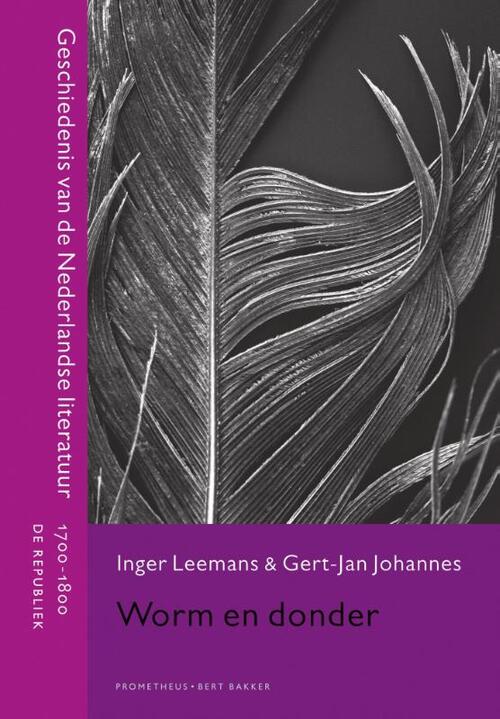 Myšlenková mapa
Úkol během výkladu
Myšlenková mapa (data, jména, graficky naznačené souvislosti) 
Shrnutí závěrů: srovnání tvrzení ve článku s různými definicemi nederlandistiky a filologie ze slovníků
 následuje diskuze v breakout room
Jak vznikají vědecké obory? Jak vznikla nederlandistika?
Ke vzniku nederlandistiky přispěly spíše politické než interní vědecké faktory
Nederlandistika vznikla rozšířením podoborů:  lingvistiky, literární kritiky a historie a rétoriky.
Charakteristika většiny vědeckých disciplín: velká míra specializace a autonomieneochota se přizpůsobovat požadavkům společnosti
Je tedy nederlandistika disciplínou nebo dispiclínou?
Čtyři možná data vzniku nederlandistiky
1766 založení Maatschappij der Nederlandse Letterkunde (Společnost pro nizozemskou literaturu)
1797 jmenování Matthijse Siegenbeeka prvním zvláštním profesorem holandské rétoriky
1815 královským dekret o vyšším vzdělávání –povinnost na všech říšských univerzitách založit katedru pro výuku národního jazyka
1876 nederlandistika se stala samostatným studijním oborem
Matthijs Siegenbeek
Páté datum? 1846
1846 – vznik disciplíny jako takové?
Odsuzující kritika na práci představitele „staré školy“ nederlandistiky
Jonckbloet sám jako představitel „nové školy“
Polemika je příkladem kontrolování hranic oboru
Kritika ovlivněna Německou filologickou školou
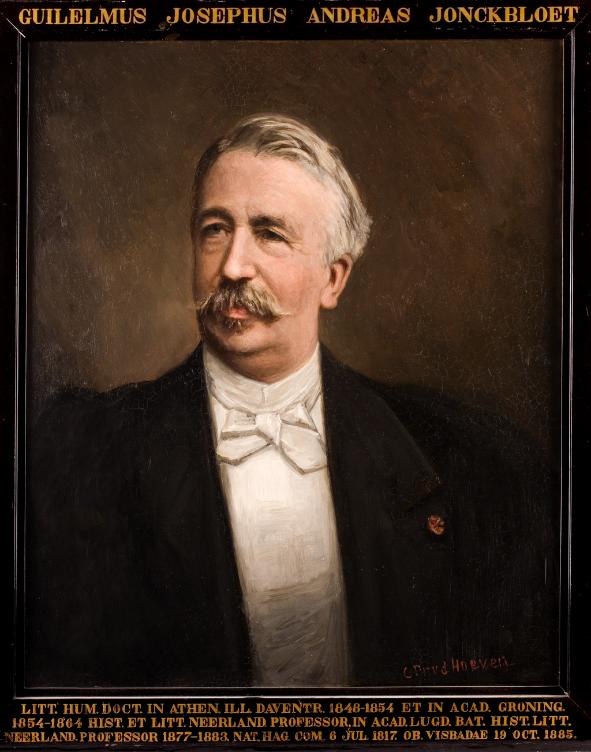 Willem Jonckbloet
Německá filologická škola a zúžení oboru
editováním a anotací textů důležitých pro danou kulturu a jazyk, většinou středověké manuskripty
Termín filologie se začal používat pro tuto činnost
Zúžení studovaného a vyučovaného obsahu oboru – zkoušky ze sanskrtu, Anglosaštiny nebo střední horní němčiny
Vlivný a důležitý směr ve filologii – z Německa se rozšířil do dalších národních filologických tradic
Německá filologická škola – důsledky pro historiografii
Popis dějin oboru nederlandistika vyznívá často tak, jakoby až v polovině 19. stol pod vlivem německé filologické školy se národní filologie staly opravdovou, pořádnou vědeckou disciplínou
Kritické reakce na zúžení obsahu oboru – tlak na přístupnost kritických edicí textů i pro veřejnost a studium současných textů
Opětovné rozšíření – dnes se obsah oboru nederlandistika podobá spíše verzi z doby Siegenbeeka než z poloviny 19. stol.
Co se dozvídáme o formaci filologického vědního oboru z příkladu nederlandistiky?
historie vědního oboru není vždy historií neustálé specializace
vědní obory se vždy neoddělují od ostatních oblastí lidského poznání jako je například politika, vzdělávání či umění – příklad autonomní a úzce specializované Německé filologické školy, která nakonec vešla do dialogu se společenským vývojem
V případě nederlandistiky ke vzniku vědního oboru nepřispěla touha vyřešit určité vědecké otázky ale spíše politicko-nacionalistické potřeby tehdejší doby
Nederlandistika jako „pavěda“?
příběh vzniku nederlandistiky nemá tytéž prvky jako příběhy o vzniku jiných vědních obor
Má ale obvyklé znaky vědeckého oboru: zařazení do akademických a výzkumných institucí a existenci vědeckých časopisů
Závěr: současné teorie o vzniku vědních oborů, založené na modelu přírodních věd nejsou dostatečné pro vysvětlení vzniku humanitních oborů jako národní filologie.